Hinrich Schütze and Christina Lioma
Lecture 5: Index Compression
1
Overview
Recap 
 Compression
 Term statistics
Dictionary compression
Postings compression
2
Outline
Recap 
 Compression
 Term statistics
Dictionary compression
Postings compression
3
Blocked Sort-Based Indexing
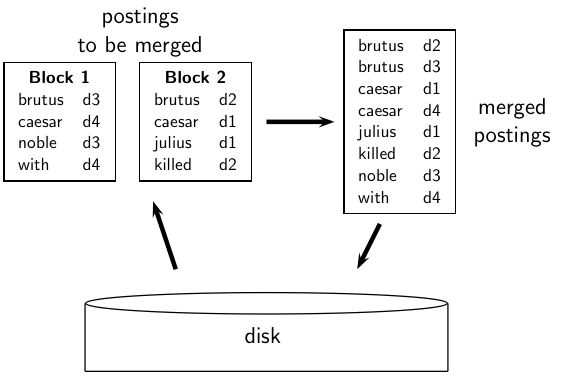 4
4
Single-pass in-memory indexing
Abbreviation: SPIMI
Key idea 1: Generate separate dictionaries for each block – no need to maintain term-termID mapping across blocks.
Key idea 2: Don’t sort. Accumulate postings in postings lists as they occur.
With these two ideas we can generate a complete inverted index for each block.
These separate indexes can then be merged into one big index.
5
5
SPIMI-Invert
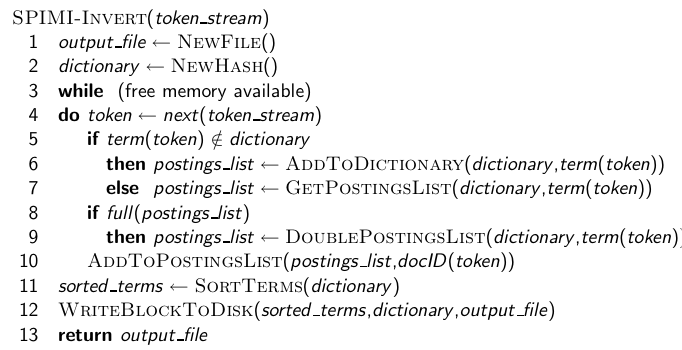 6
6
MapReduce for index construction
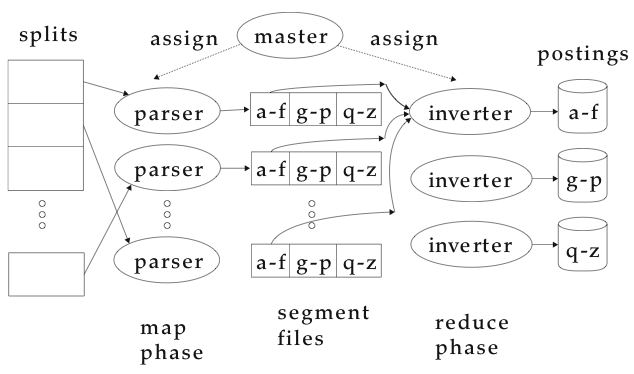 7
7
Dynamic indexing: Simplest approach
Maintain big main index on disk
New docs go into small auxiliary index in memory.
Search across both, merge results
Periodically, merge auxiliary index into big index
8
8
Roadmap
Today: index compression
Next 2 weeks: perspective of the user: how can we give the user relevant results, how can we measure relevance, what types of user interactions are effective?
After Pentecost: statistical classification and clustering in information retrieval
Last 3 weeks: web information retrieval
9
9
Take-away today
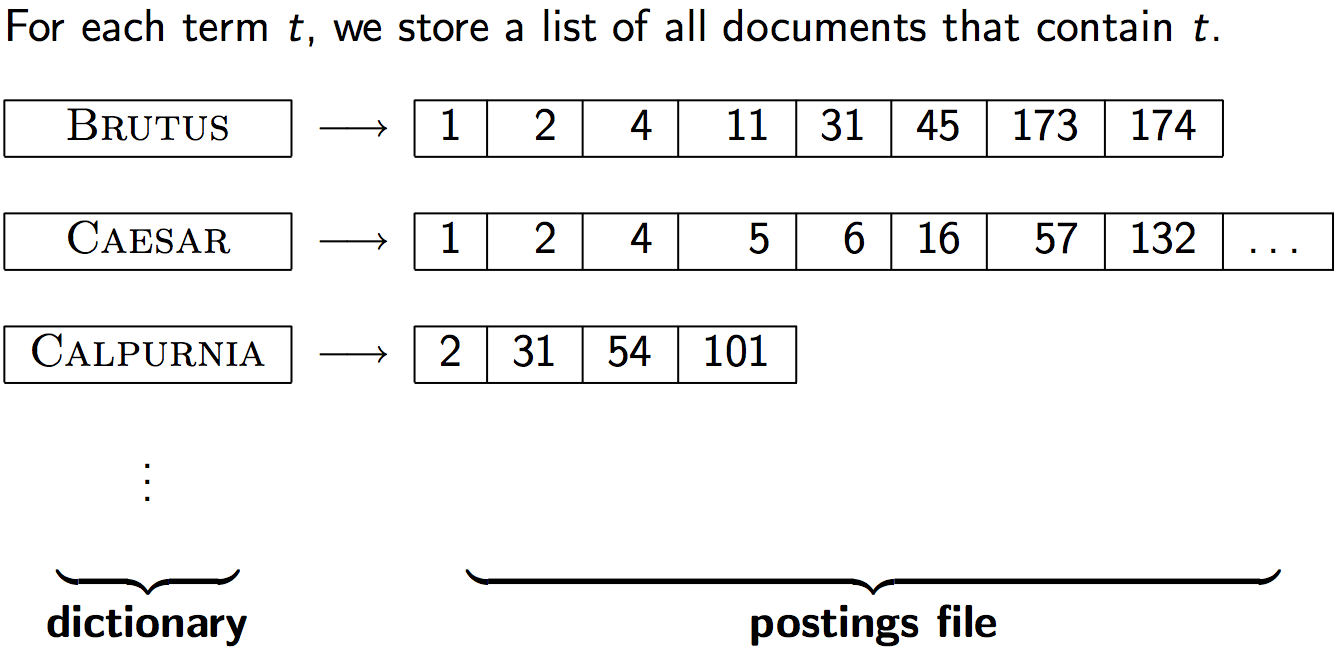 Motivation for compression in information retrieval systems
How can we compress the dictionary component of the inverted index?
How can we compress the postings component of the inverted index?
Term statistics: how are terms distributed in document collections?
10
10
Outline
Recap 
 Compression
 Term statistics
Dictionary compression
Postings compression
11
Why compression? (in general)
Use less disk space (saves money)
Keep more stuff in memory (increases speed)
Increase speed of transferring data from disk to memory (again, increases speed)
[read compressed data and decompress in memory]                    is faster than 													 [read uncompressed data]
Premise: Decompression algorithms are fast.
This is true of the decompression algorithms we will use.
12
12
Why compression in information retrieval?
First, we will consider space for dictionary
Main motivation for dictionary compression: make it small enough to keep in main memory
Then for the postings file
Motivation: reduce disk space needed, decrease time needed to read from disk
Note: Large search engines keep significant part of postings in memory
We will devise various compression schemes for dictionary and postings.
13
13
Lossy vs. lossless compression
Lossy compression: Discard some information
Several of the preprocessing steps we frequently use can be viewed as lossy compression:
downcasing, stop words, porter, number elimination
Lossless compression: All information is preserved.
What we mostly do in index compression
14
14
Outline
Recap 
 Compression
 Term statistics
Dictionary compression
Postings compression
15
Model collection: The Reuters collection
16
16
Effect of preprocessing for Reuters
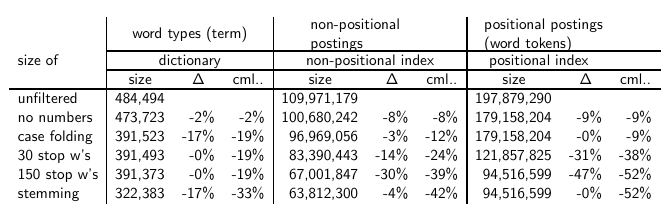 17
17
How big is the term vocabulary?
That is, how many distinct words are there?
Can we assume there is an upper bound?
Not really: At least 7020 ≈ 1037 different words of length 20.
The vocabulary will keep growing with collection size.
Heaps’ law: M = kTb
M is the size of the vocabulary, T is the number of tokens in the collection.
Typical values for the parameters k and b are: 30 ≤ k ≤ 100 and b ≈ 0.5.
Heaps’ law is linear in log-log space.
It is the simplest possible relationship between collection size and vocabulary size in log-log space.
Empirical law
18
18
Heaps’ law for Reuters
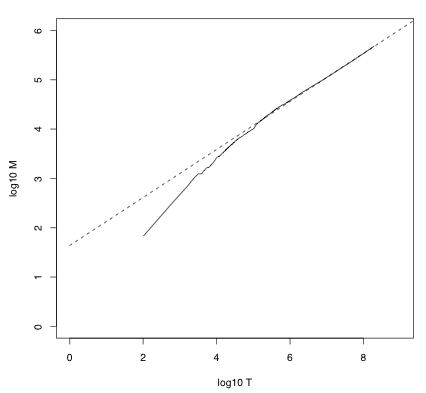 Vocabulary size M as a
function of collection size
T (number of tokens) for
Reuters-RCV1. For these
data, the dashed line
log10M =
0.49 ∗ log10 T + 1.64 is the
best least squares fit.
Thus, M = 101.64T0.49
and k = 101.64 ≈ 44 and
b = 0.49.
19
19
Empirical fit for Reuters
Good, as we just saw in the graph.
Example: for the first 1,000,020 tokens Heaps’ law predicts 38,323 terms:
				44 × 1,000,0200.49 ≈ 38,323
The actual number is 38,365 terms, very close to the prediction.
Empirical observation: fit is good in general.
20
20
Exercise
What is the effect of including spelling errors vs. automatically correcting spelling errors on Heaps’ law?
Compute vocabulary size M
Looking at a collection of web pages, you find that there are 3000 different terms in the first 10,000 tokens and 30,000 different terms in the first 1,000,000 tokens.
Assume a search engine indexes a total of 20,000,000,000	 (2 × 1010) pages, containing 200 tokens on average
What is the size of the vocabulary of the indexed collection as predicted by Heaps’ law?
21
21
Zipf’s law
Now we have characterized the growth of the vocabulary in collections.
We also want to know how many frequent vs. infrequent terms we should expect in a collection.
In natural language, there are a few very frequent terms and very many very rare terms.
Zipf’s law: The ith most frequent term has frequency cfi proportional to 1/i .
 
cfi is collection frequency: the number of occurrences of the term ti in the collection.
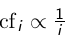 22
22
Zipf’s law
Zipf’s law: The ith most frequent term has frequency proportional to 1/i .
 
cf is collection frequency: the number of occurrences of the term in the collection.
So if the most frequent term (the) occurs cf1 times, then the second most frequent term (of) has half as many occurrences     	
. . . and the third most frequent term (and) has a third as many occurrences 
Equivalent: cfi = cik and log cfi = log c +k log i (for k = −1)
Example of a power law
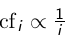 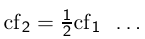 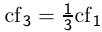 23
23
Zipf’s law for Reuters
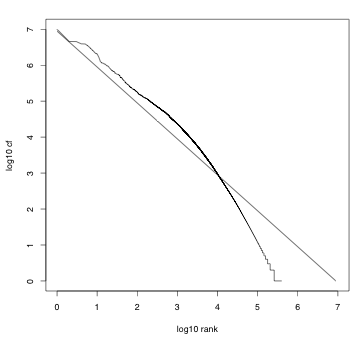 Fit is not great. What
is important is the
key insight: Few frequent
terms, many
rare terms.
24
24
Outline
Recap 
 Compression
 Term statistics
Dictionary compression
Postings compression
25
Dictionary compression
The dictionary is small compared to the postings file.
But we want to keep it in memory.
Also: competition with other applications, cell phones, onboard computers, fast startup time
So compressing the dictionary is important.
26
26
Recall: Dictionary as array of fixed-width entries
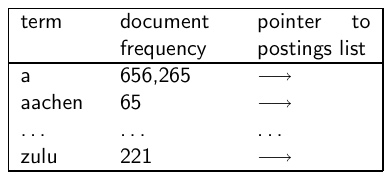 Space needed: 20 bytes      4 bytes            4 bytes
for Reuters: (20+4+4)*400,000 = 11.2 MB
27
27
Fixed-width entries are bad.
Most of the bytes in the term column are wasted.
We allot 20 bytes for terms of length 1.
We can’t handle HYDROCHLOROFLUOROCARBONS and SUPERCALIFRAGILISTICEXPIALIDOCIOUS
Average length of a term in English: 8 characters
How can we use on average 8 characters per term?
28
28
Dictionary as a string
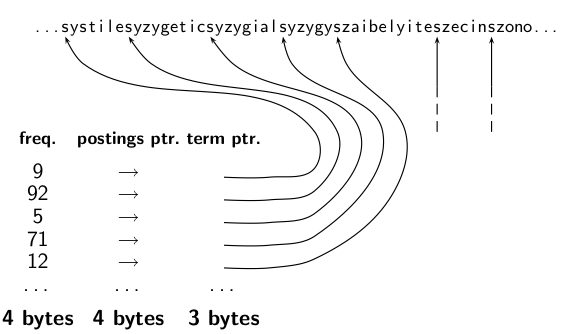 29
29
Space for dictionary as a string
4 bytes per term for frequency
4 bytes per term for pointer to postings list
8 bytes (on average) for term in string
3 bytes per pointer into string (need log2 8 · 400000 < 24 bits to resolve 8 · 400,000 positions)
Space: 400,000 × (4 +4 +3 + 8) = 7.6MB (compared to 11.2 MB for fixed-width array)
30
30
Dictionary as a string with blocking
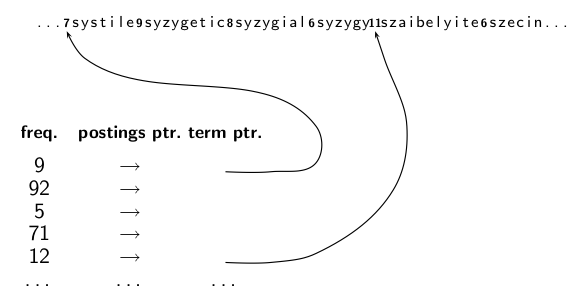 31
31
Space for dictionary as a string with blocking
Example block size k = 4
Where we used 4 × 3 bytes for term pointers without blocking  . . .
. . .we now use 3 bytes for one pointer plus 4 bytes for indicating the length of each term.
We save 12 − (3 + 4) = 5 bytes per block.
Total savings: 400,000/4 ∗ 5 = 0.5 MB
This reduces the size of the dictionary from 7.6 MB to 7.1
MB.
32
32
Lookup of a term without blocking
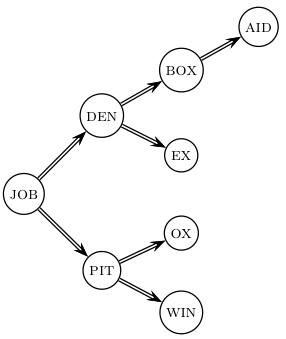 33
33
Lookup of a term with blocking: (slightly) slower
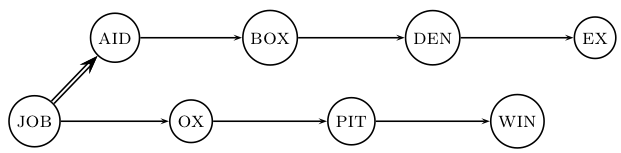 34
34
Front coding
One block in blocked compression (k = 4) . . .
	8 a u t o m a t a 8 a u t o m a t e 9 a u t o m a t i c 10 a u t o m a t i o n
									⇓
   			. . . further compressed with front coding.
				8 a u t o m a t ∗ a 1 ⋄ e 2 ⋄ i c 3 ⋄ i o n
35
35
Dictionary compression for Reuters: Summary
36
36
Exercise
Which prefixes should be used for front coding? What are the tradeoffs?
Input: list of terms (= the term vocabulary)
Output: list of prefixes that will be used in front coding
37
37
Outline
Recap 
 Compression
 Term statistics
Dictionary compression
Postings compression
38
Postings compression
The postings file is much larger than the dictionary, factor of at least 10.
Key desideratum: store each posting compactly
A posting for our purposes is a docID.
For Reuters (800,000 documents), we would use 32 bits per docID when using 4-byte integers.
Alternatively, we can use log2 800,000 ≈ 19.6 < 20 bits per docID.
Our goal: use a lot less than 20 bits per docID.
39
39
Key idea: Store gaps instead of docIDs
Each postings list is ordered in increasing order of docID.
Example postings list: COMPUTER: 283154, 283159, 283202, . . .
It suffices to store gaps: 283159-283154=5, 283202-283154=43
Example postings list using gaps : COMPUTER: 283154, 5, 43, . . .
Gaps for frequent terms are small.
Thus: We can encode small gaps with fewer than 20 bits.
40
40
Gap encoding
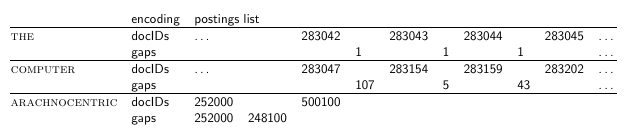 41
41
Variable length encoding
Aim:
For ARACHNOCENTRIC and other rare terms, we will use about 20 bits per gap (= posting).
For THE and other very frequent terms, we will use only a few bits per gap (= posting).
In order to implement this, we need to devise some form of variable length encoding.
Variable length encoding uses few bits for small gaps and many bits for large gaps.
42
42
Variable byte (VB) code
Used by many commercial/research systems
Good low-tech blend of variable-length coding and sensitivity to alignment matches (bit-level codes, see later).
Dedicate 1 bit (high bit) to be a continuation bit c.
If the gap G fits within 7 bits, binary-encode it in the 7 available bits and set c = 1.
Else: encode lower-order 7 bits and then use one or more additional bytes to encode the higher order bits using the same algorithm.
At the end set the continuation bit of the last byte to 1         (c = 1) and of the other bytes to 0 (c = 0).
43
43
VB code examples
44
44
VB code encoding algorithm
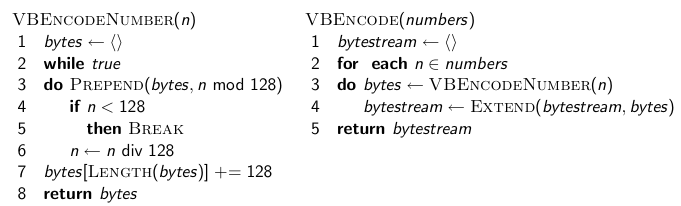 45
45
VB code decoding algorithm
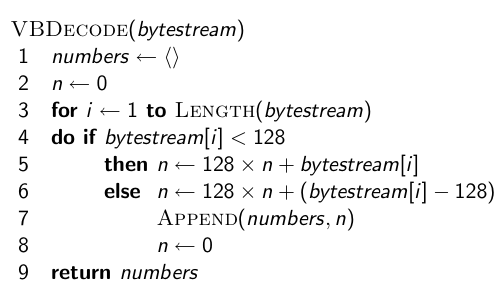 46
46
Other variable codes
Instead of bytes, we can also use a different “unit of alignment”: 32 bits (words), 16 bits, 4 bits (nibbles) etc
Variable byte alignment wastes space if you have many small gaps – nibbles do better on those.
Recent work on word-aligned codes that efficiently “pack” a variable number of gaps into one word – see resources at the end
47
47
Gamma codes for gap encoding
You can get even more compression with another type of variable length encoding: bitlevel code.
Gamma code is the best known of these.
First, we need unary code to be able to introduce gamma code.
Unary code
Represent n as n 1s with a final 0.
Unary code for 3 is 1110
Unary code for 40 is 11111111111111111111111111111111111111110
Unary code for 70 is: 
11111111111111111111111111111111111111111111111111111111111111111111110
48
48
Gamma code
Represent a gap G as a pair of length and offset.
Offset is the gap in binary, with the leading bit chopped off.
For example 13 → 1101 → 101 = offset
Length is the length of offset.
For 13 (offset 101), this is 3.
Encode length in unary code: 1110.
Gamma code of 13 is the concatenation of length and offset: 1110101.
49
49
Gamma code examples
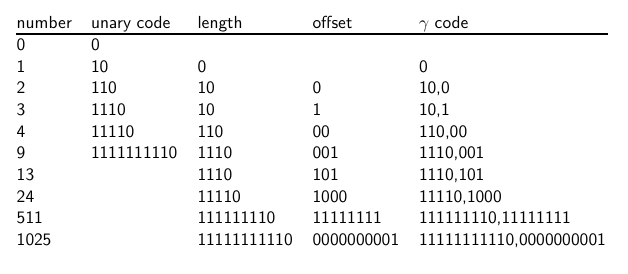 50
50
Exercise
Compute the variable byte code of 130
Compute the gamma code of 130
51
51
Length of gamma code
The length of offset is ⌊log2 G⌋ bits.
The length of length is ⌊log2 G⌋ + 1 bits,
So the length of the entire code is 2 x ⌊log2 G⌋ + 1 bits.
ϒ codes are always of odd length.
Gamma codes are within a factor of 2 of the optimal encoding length log2 G.
(assuming the frequency of a gap G is proportional to log2      G – not really true)
52
52
Gamma code: Properties
Gamma code is prefix-free: a valid code word is not a prefix of any other valid code.
Encoding is optimal within a factor of 3 (and within a factor of 2 making additional assumptions).
This result is independent of the distribution of gaps!
We can use gamma codes for any distribution. Gamma code is universal.
Gamma code is parameter-free.
53
53
Gamma codes: Alignment
Machines have word boundaries – 8, 16, 32 bits
Compressing and manipulating at granularity of bits can be slow.
Variable byte encoding is aligned and thus potentially more efficient.
Regardless of efficiency, variable byte is conceptually simpler at little additional space cost.
54
54
Compression of Reuters
55
55
Term-document incidence matrix
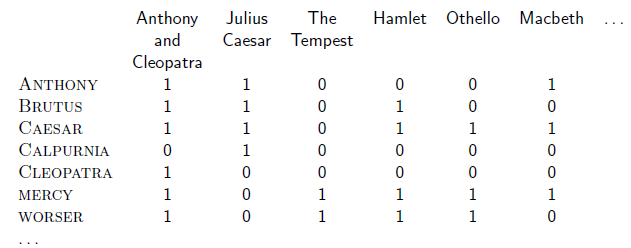 Entry is 1 if term occurs. Example: CALPURNIA occurs in Julius
Caesar. Entry is 0 if term doesn’t occur. Example: CALPURNIA
doesn’t occur in The tempest.
56
56
Compression of Reuters
57
57
Summary
We can now create an index for highly efficient Boolean retrieval that is very space efficient.
Only 10-15% of the total size of the text in the collection.
However, we’ve ignored positional and frequency information.
For this reason, space savings are less in reality.
58
58
Take-away today
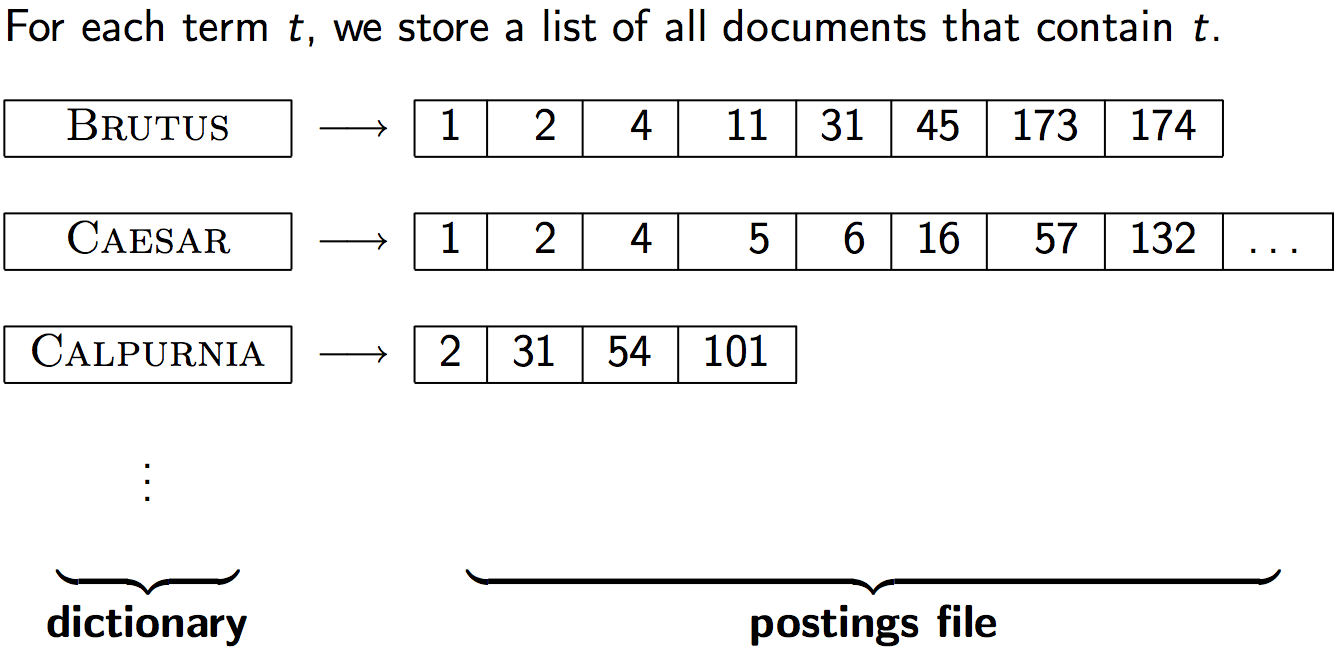 Motivation for compression in information retrieval systems
How can we compress the dictionary component of the inverted index?
How can we compress the postings component of the inverted index?
Term statistics: how are terms distributed in document collections?
59
59
Resources
Chapter 5 of IIR
Resources at http://ifnlp.org/ir
Original publication on word-aligned binary codes by Anh and Moffat (2005); also: Anh and Moffat (2006a)
Original publication on variable byte codes by Scholer, Williams, Yiannis and Zobel (2002)
More details on compression (including compression of positions and frequencies) in Zobel and Moffat (2006)
60
60